Юбилей библиотекиКИЖТ УрГУПС
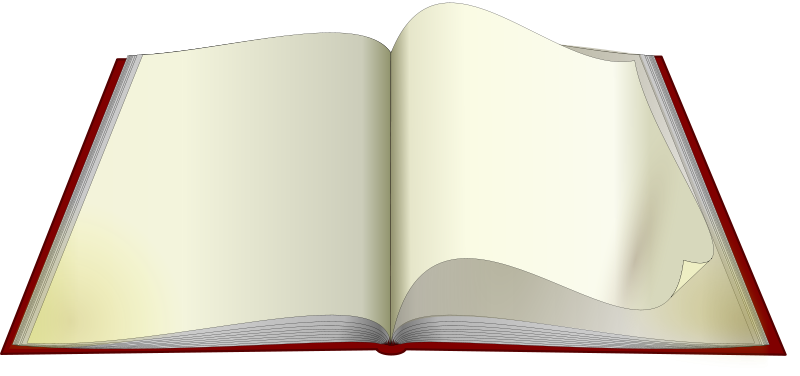 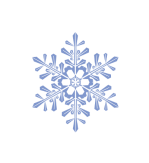 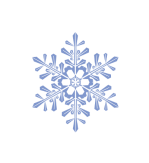 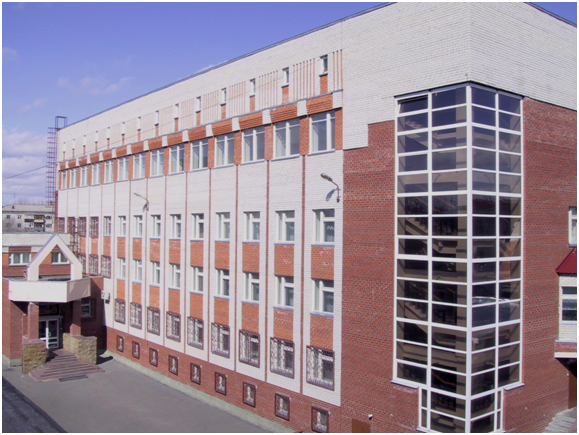 1 декабря
2016 года
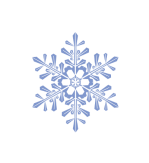 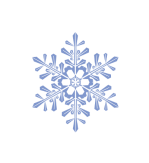 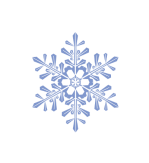 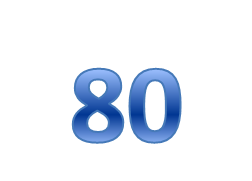 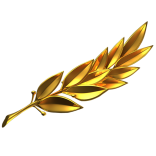 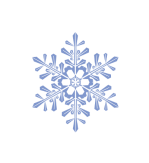 Юбилейный флешмоб
Группа Д-11 
поздравляет библиотеку
Поздравление от Администрации института
Библиотеку поздравляют…
Дорофеева Л.Е.  - директор МБУК «БИС г. Кургана», депутат Курганской городской Думы
Ассоциация библиотекарей  г. Кургана
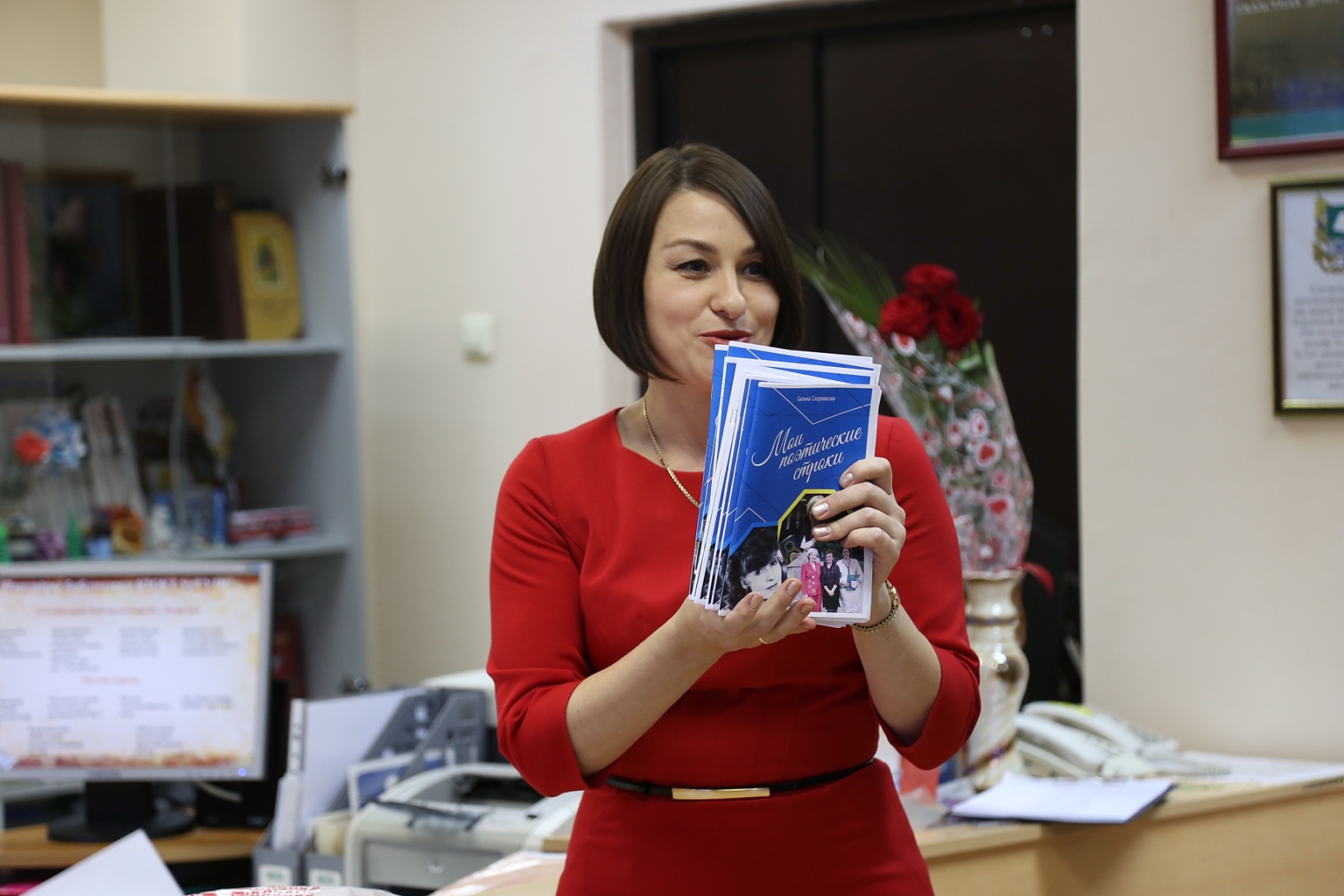 Гончаренко Н.М. – председатель Ассоциации
Пичугина Л.М., директор Курганской областной юношеской библиотеки
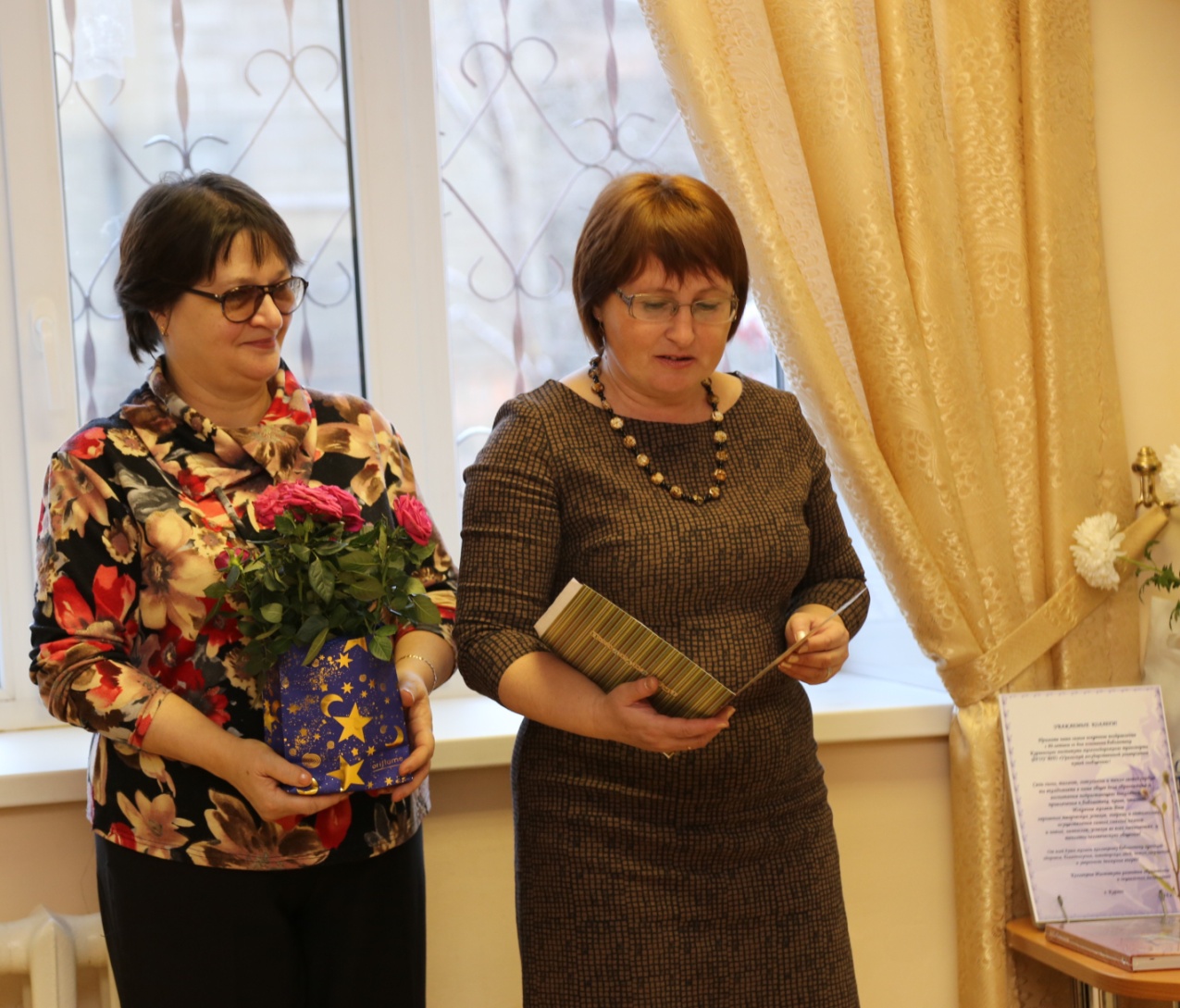 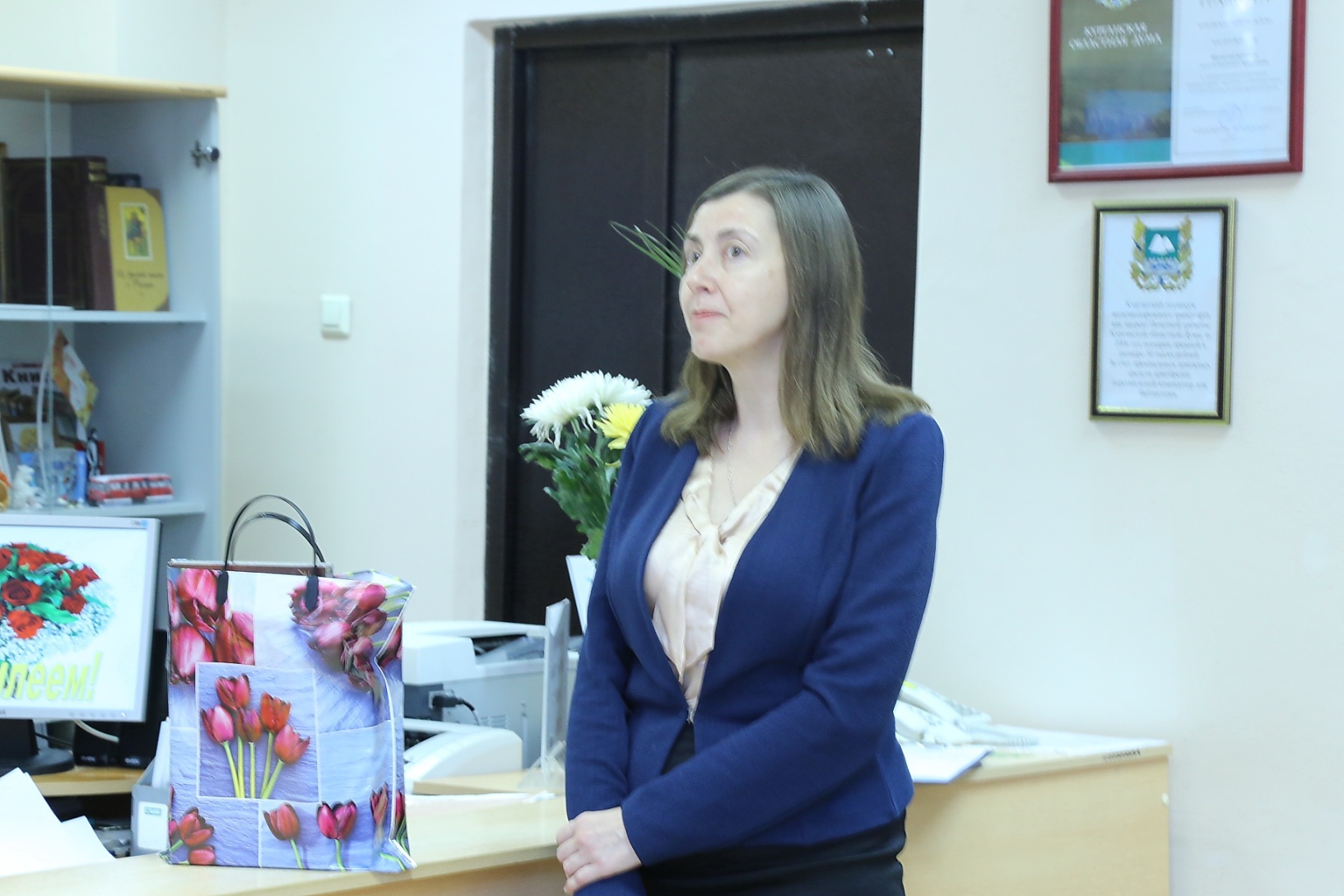 Коллеги из линейной 
технической библиотеки 
и библиотеки ДКЖ
Куртова С.И.,
зав. отделом художественной литературы ЦГБ им. В.Маяковского
Друзья  и коллеги
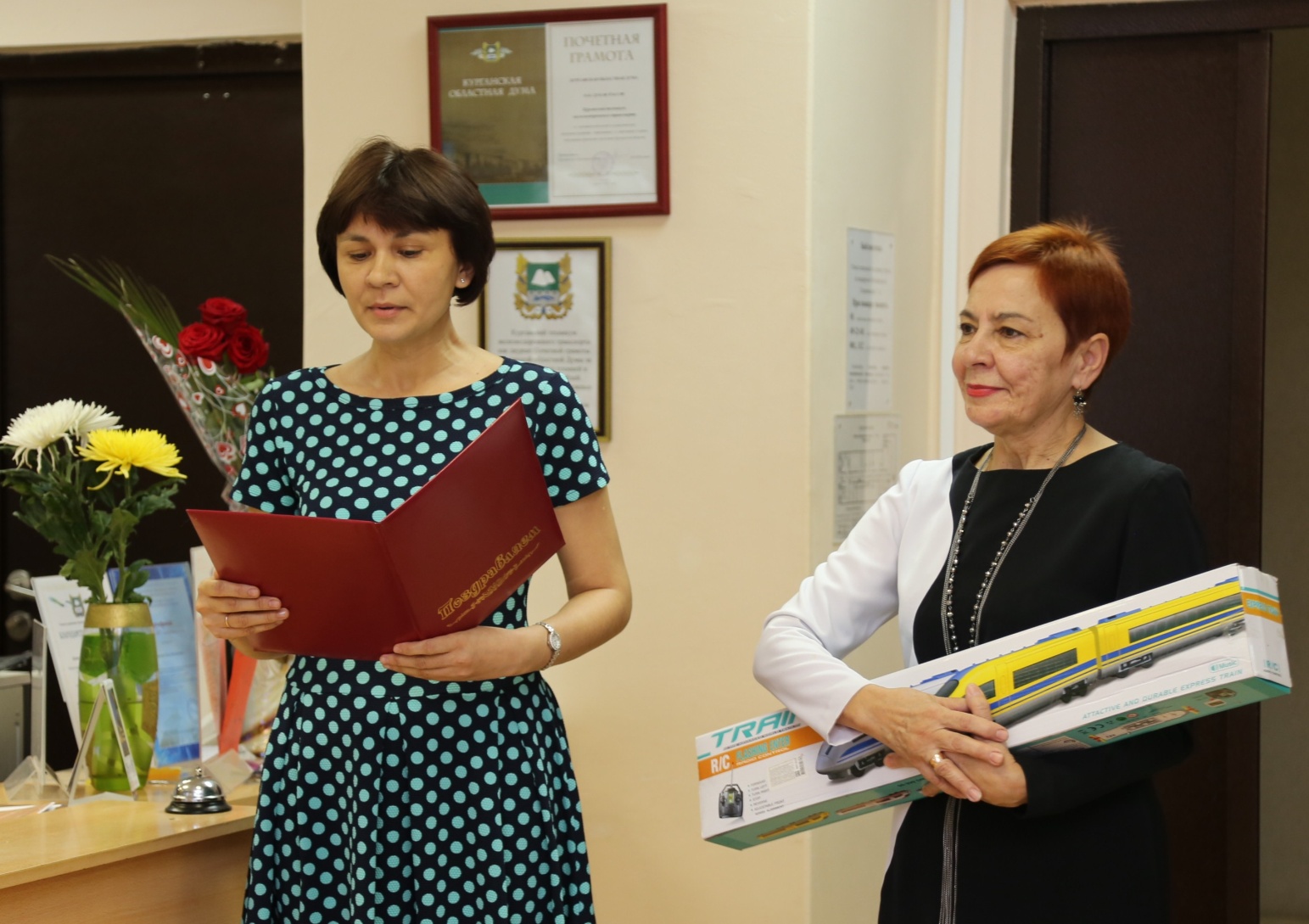 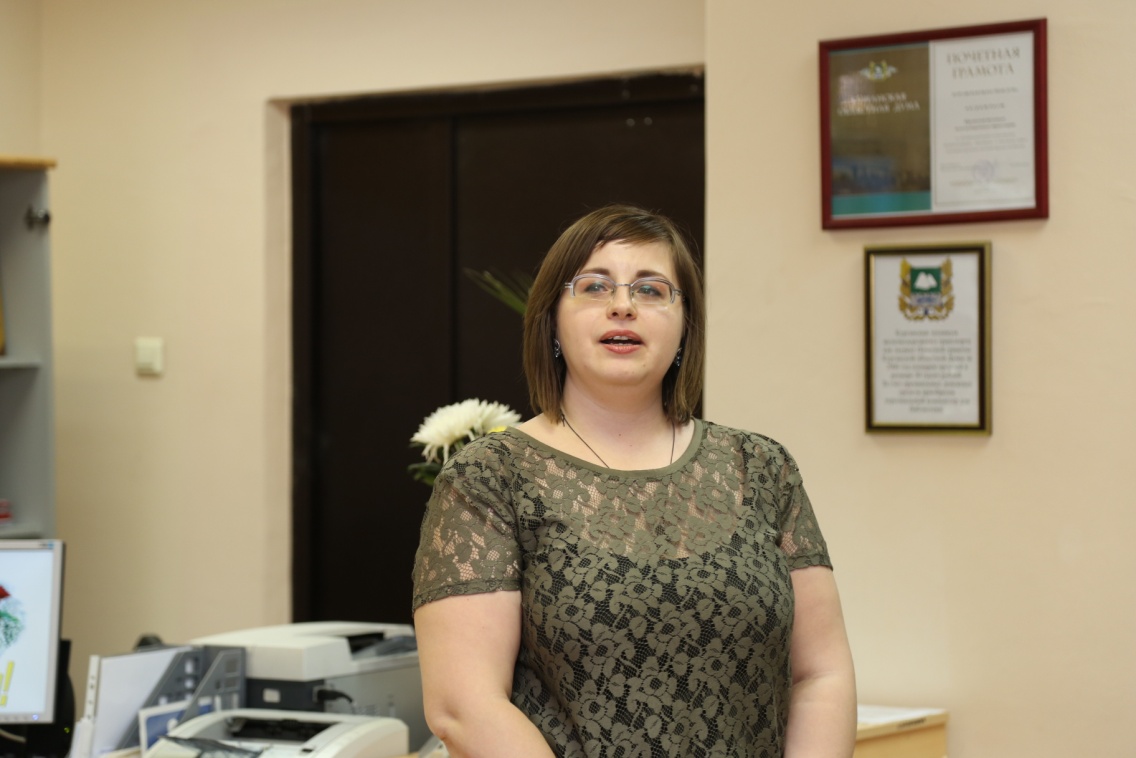 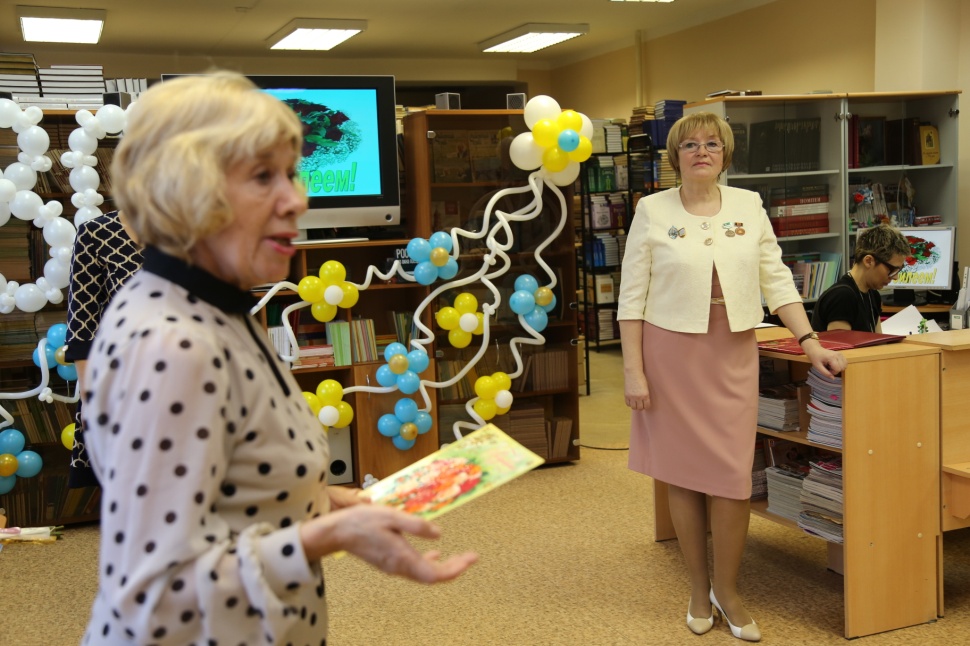 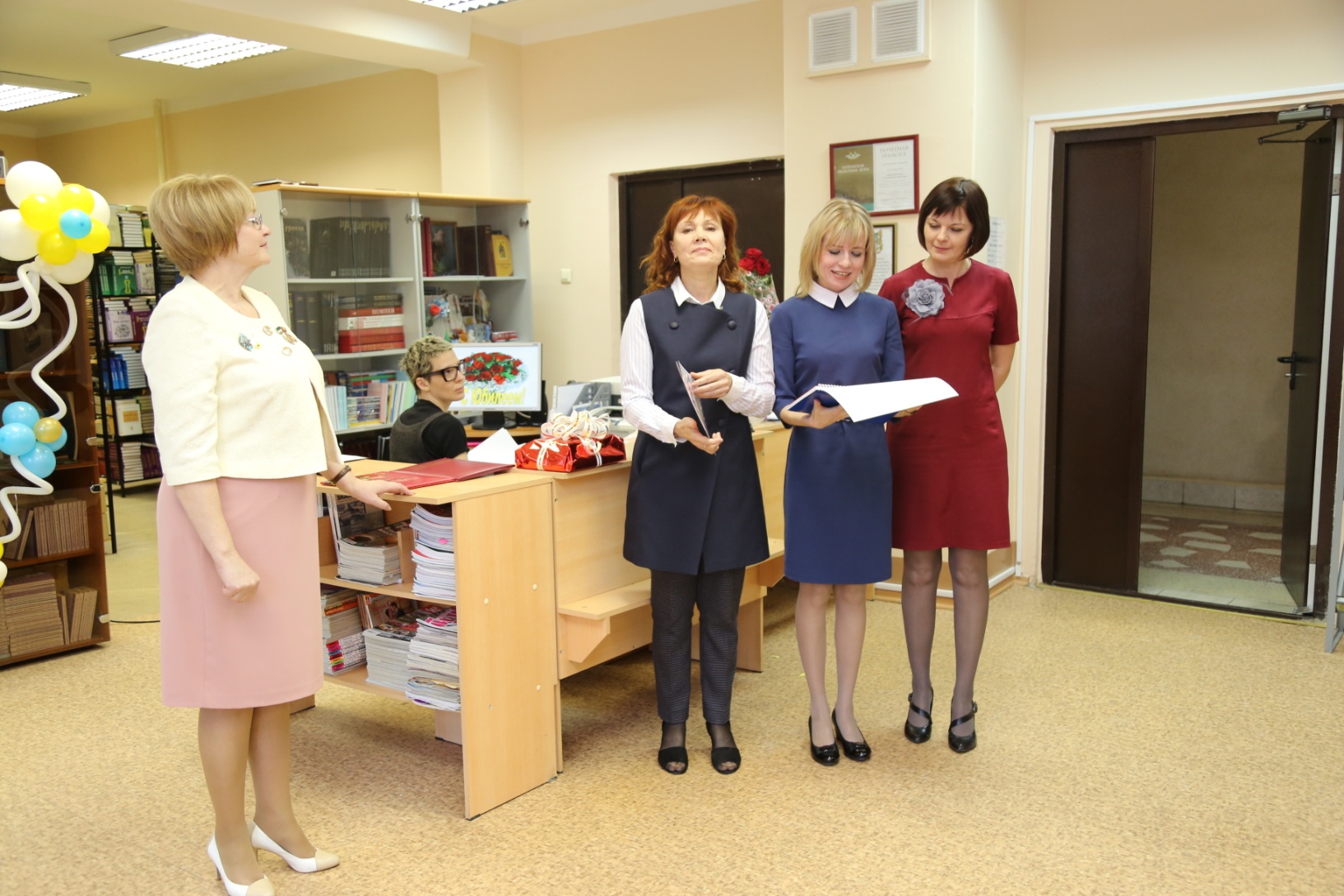 С.Ф.Никитина,
Курганский поэт,  руководитель клуба «Поэтическая горница»
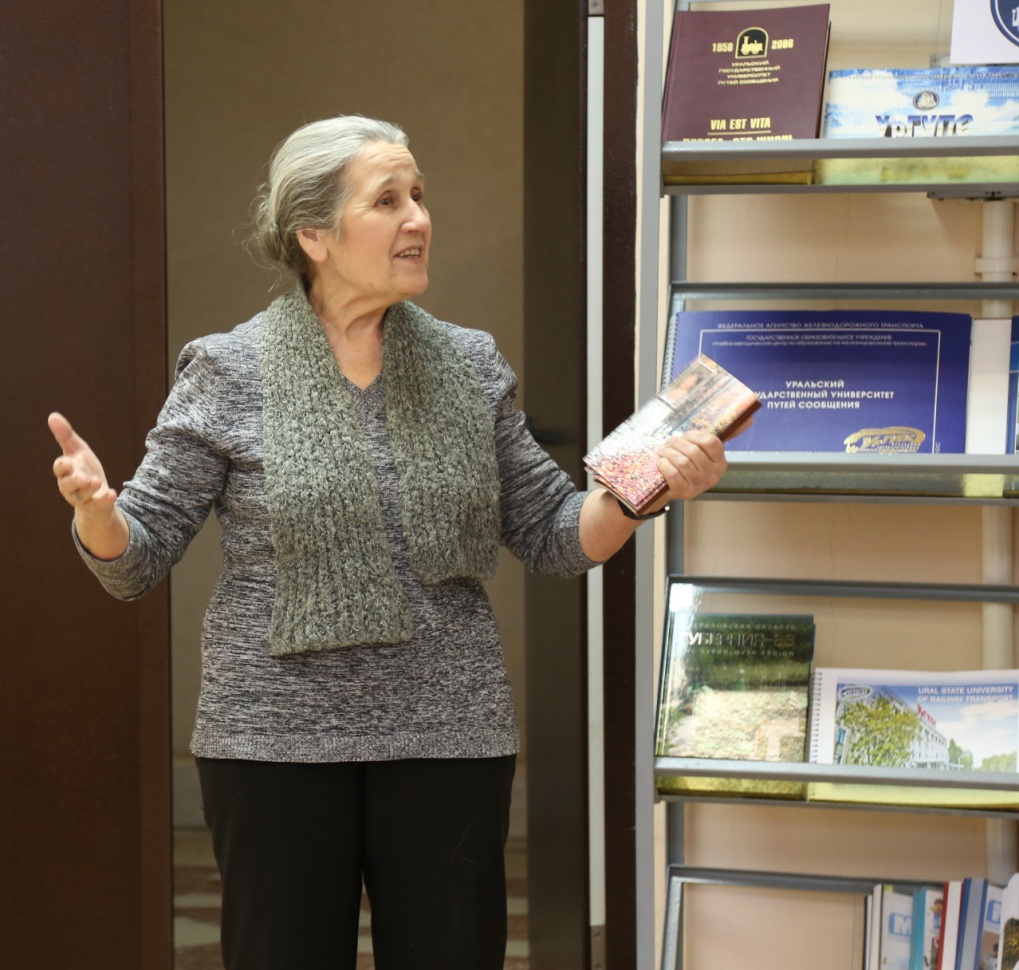 А.А.Оглоблин,  
художник-график, дизайнер, выпускник учебного заведения 1963 г.
Юбилейная почта
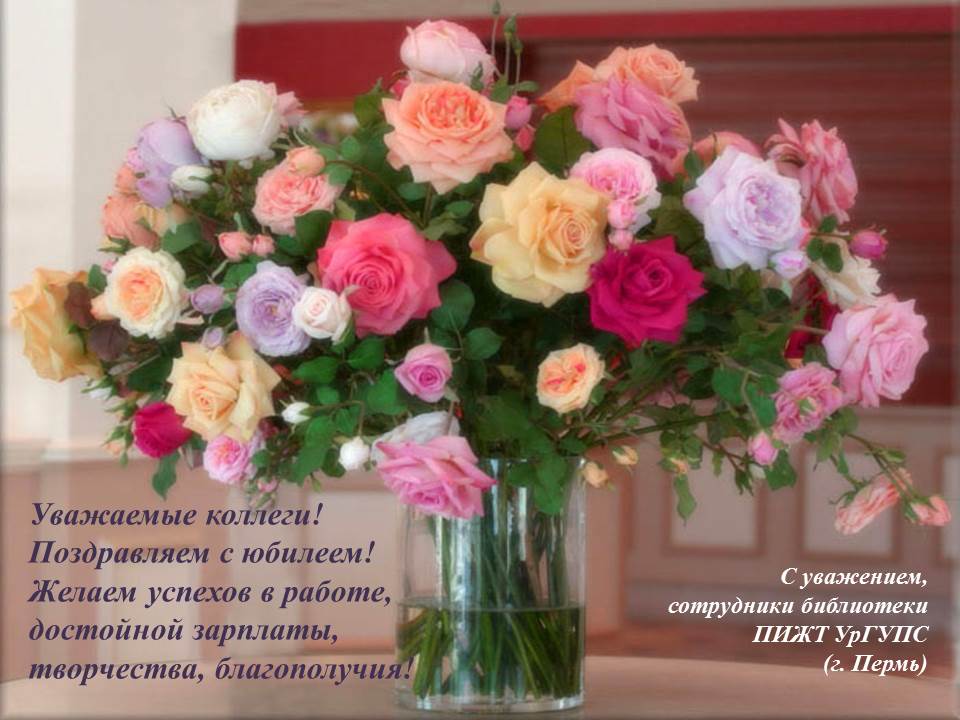 Премьера фильма «История библиотеки КИЖТ УрГУПС, расказанная накануне её 80-летия»
Члены съёмочной группы: Седошенко А., Бурова П., Ситало А.
На выставке экспонатов будущего музея библиотеки
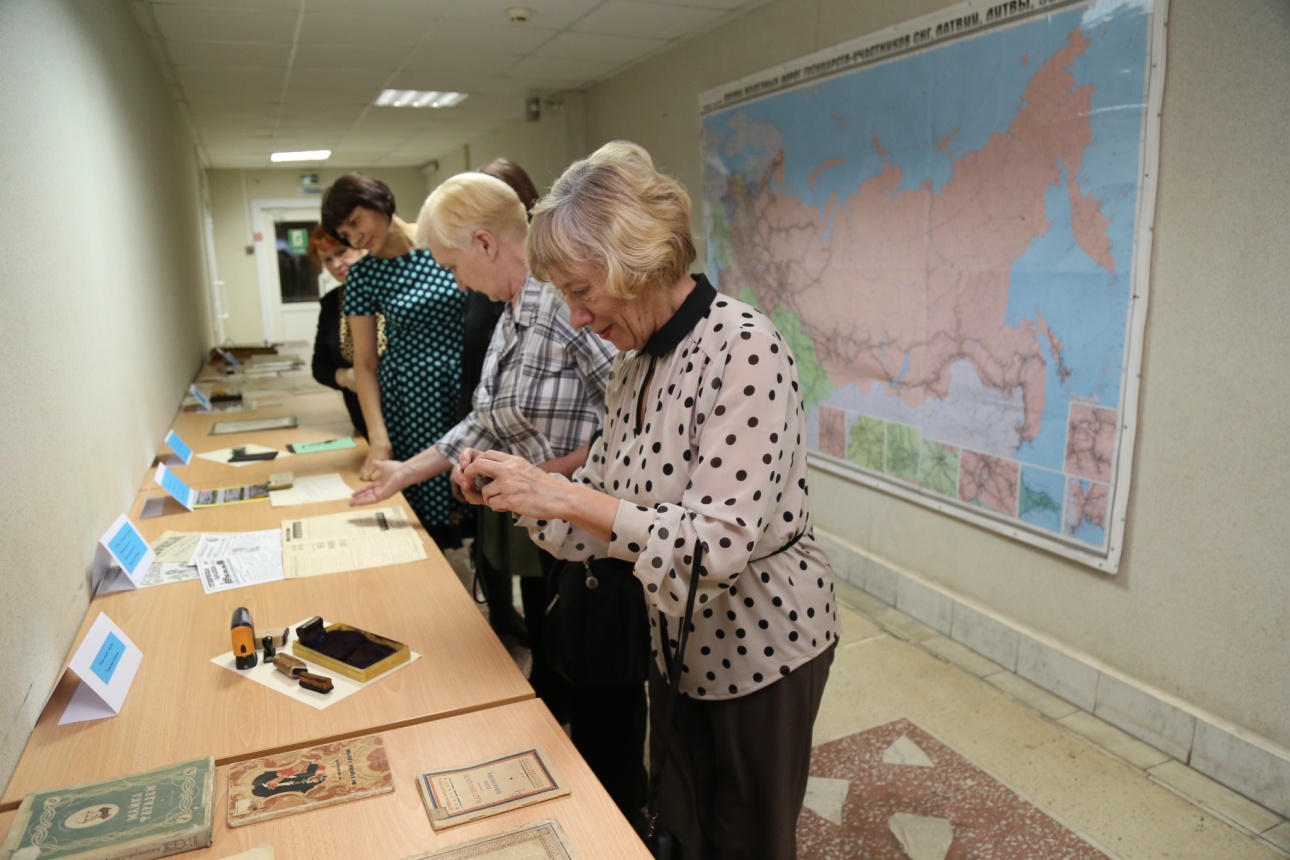 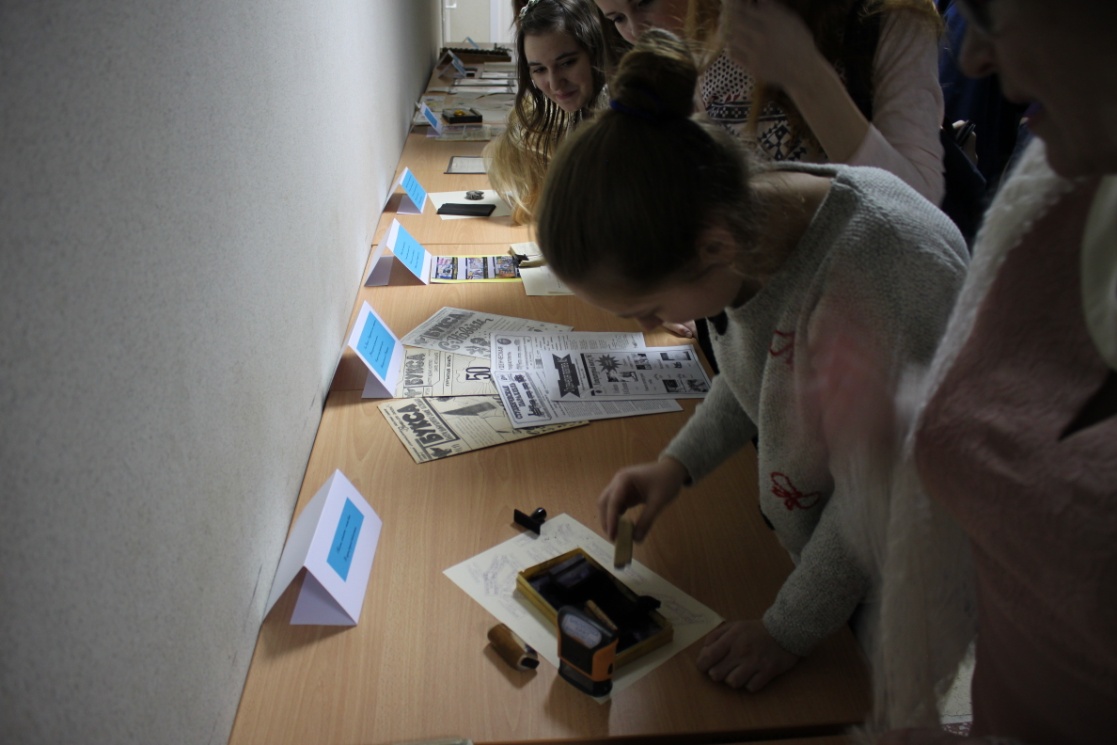 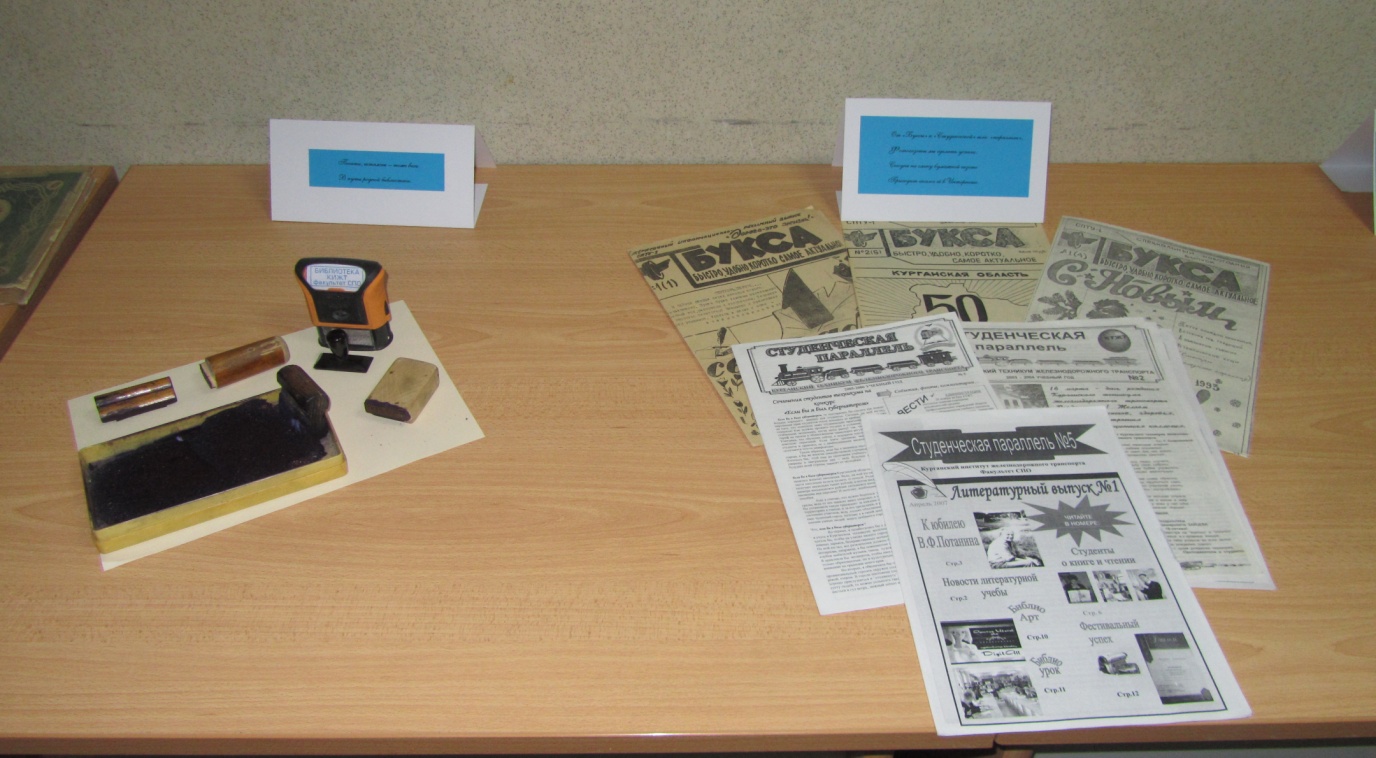 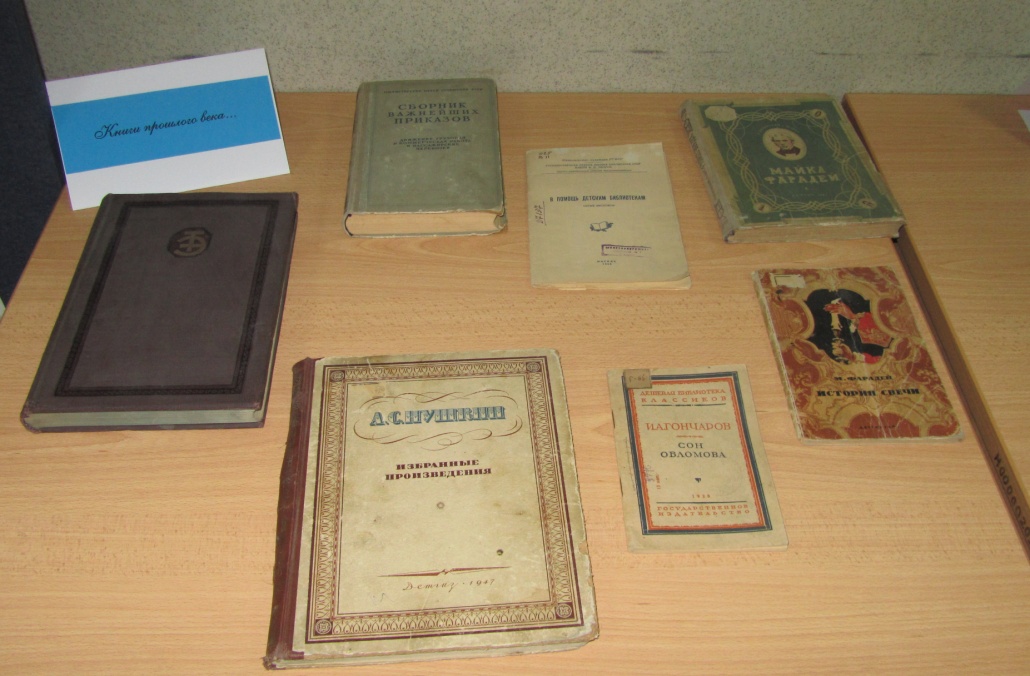 Подарки библиотеке
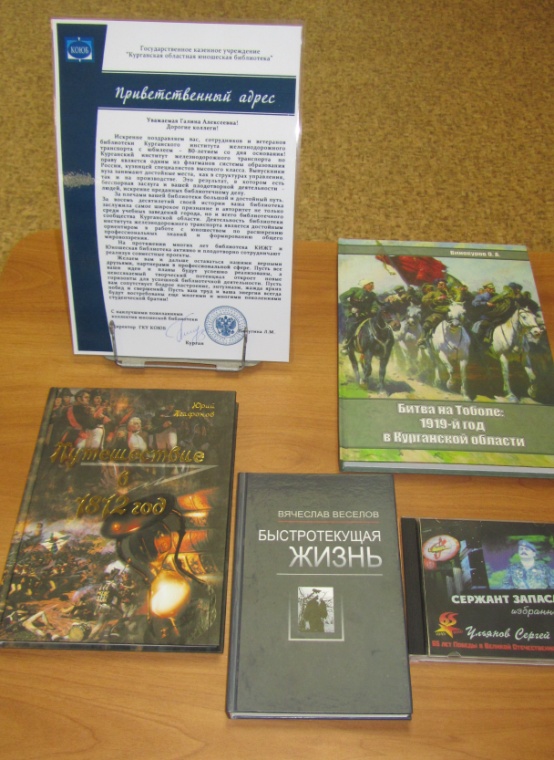 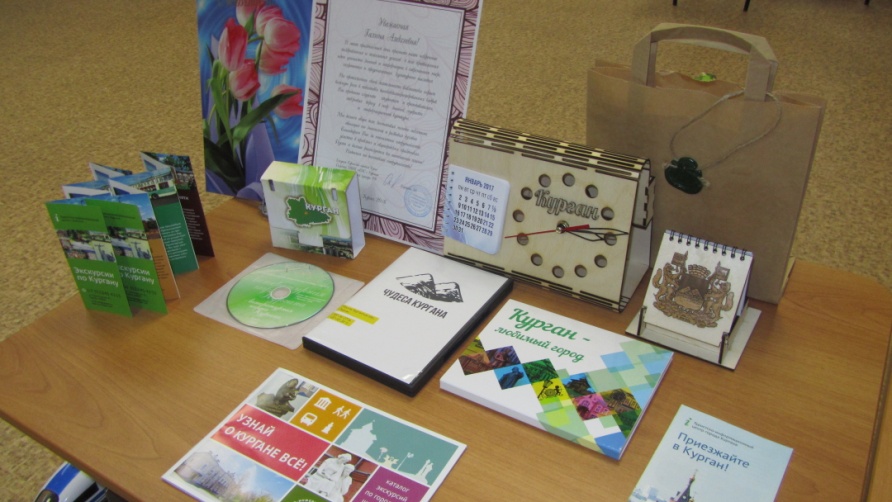 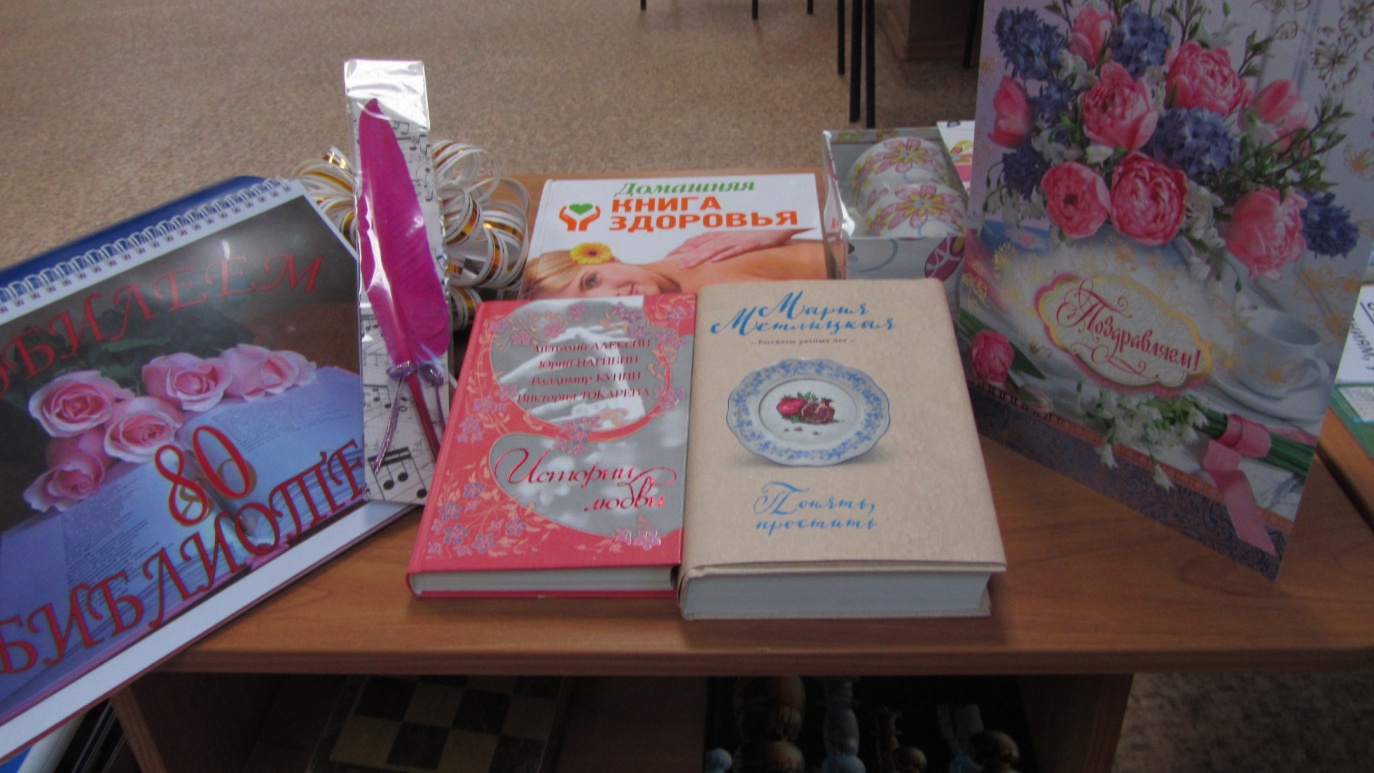 СПАСИБО!